MORPHOLOGY OF FLOWERING PLANTS (FRUIT)
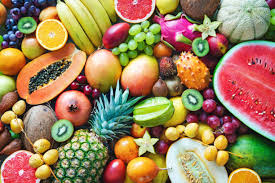 Dr. SUNITA PANCHWAT
Assistant Professor
Department of Pharmaceutical Sciences
MLSU, Udaipur
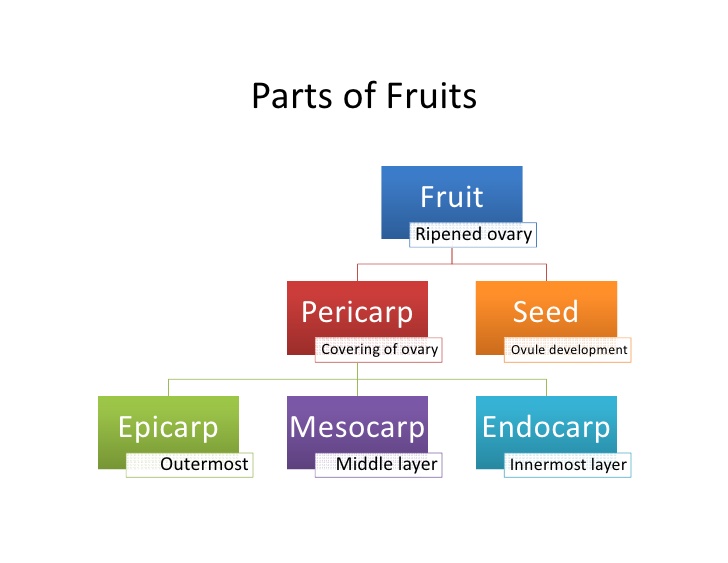 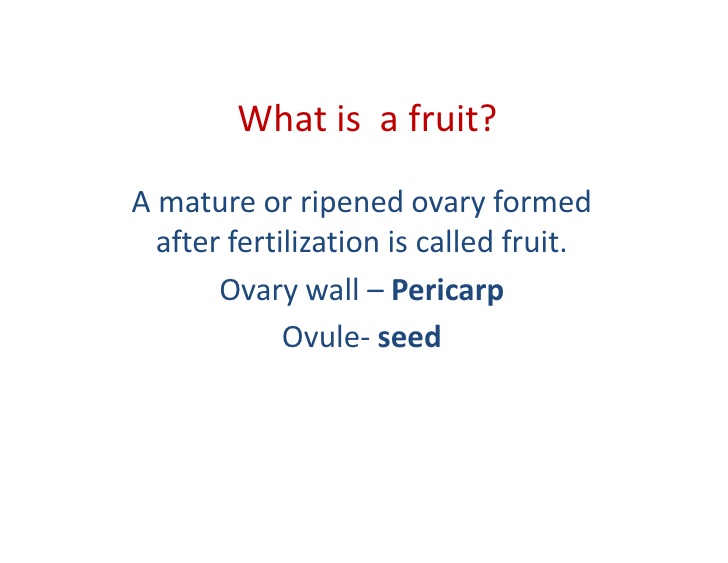 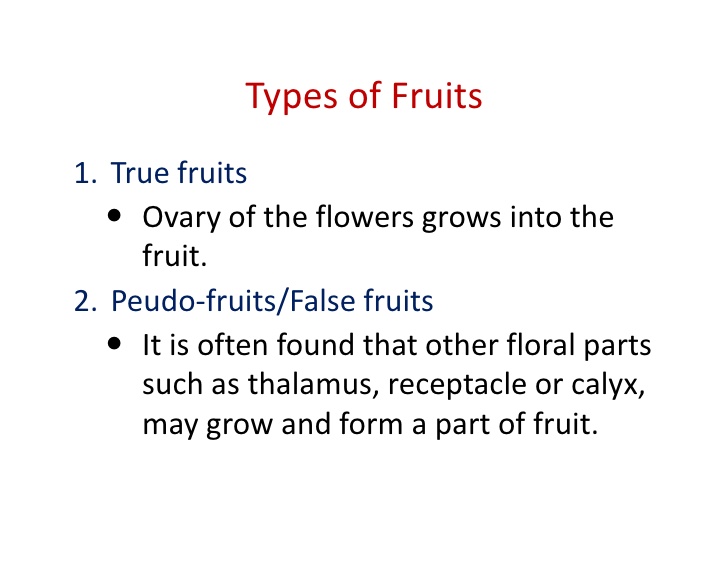 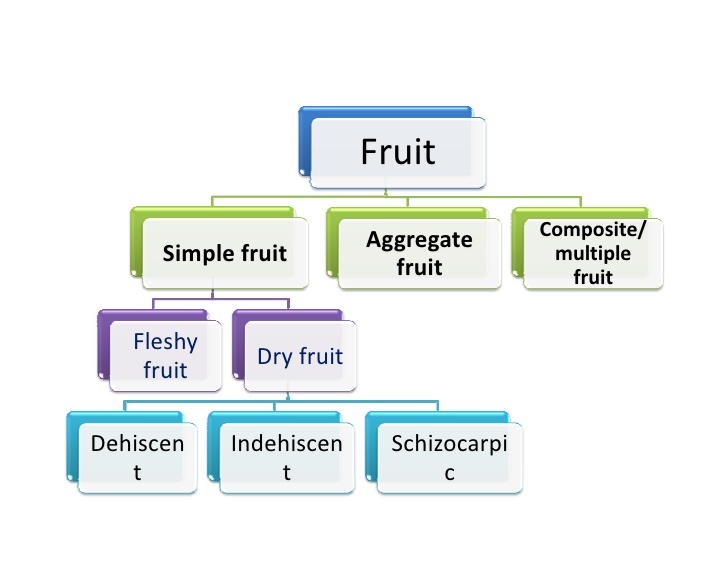 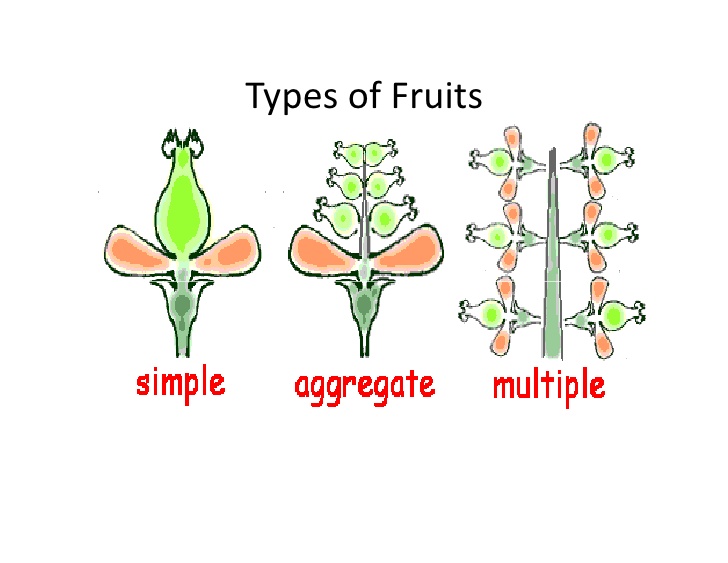 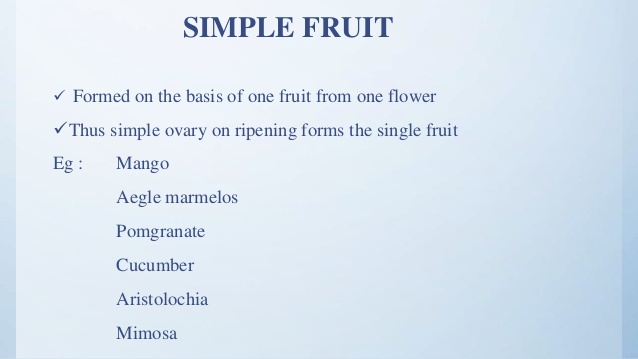 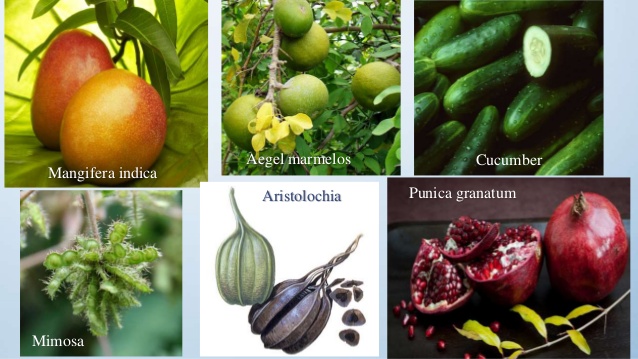 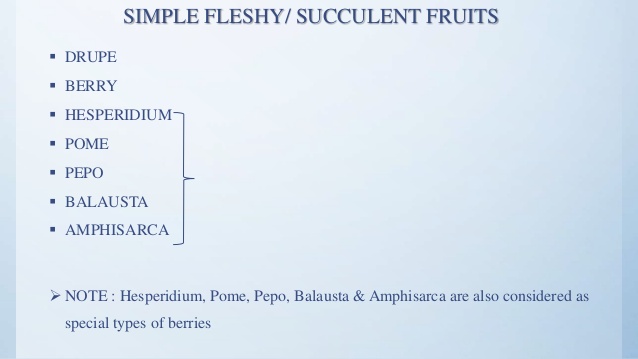 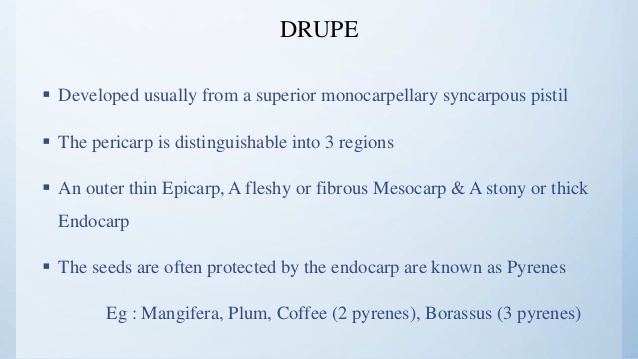 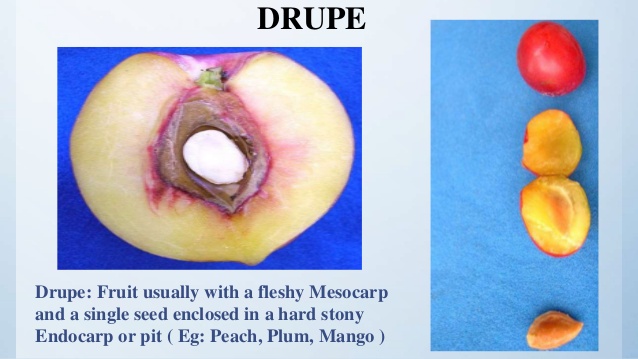 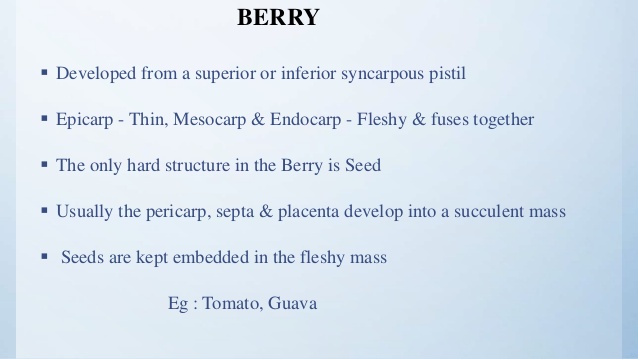 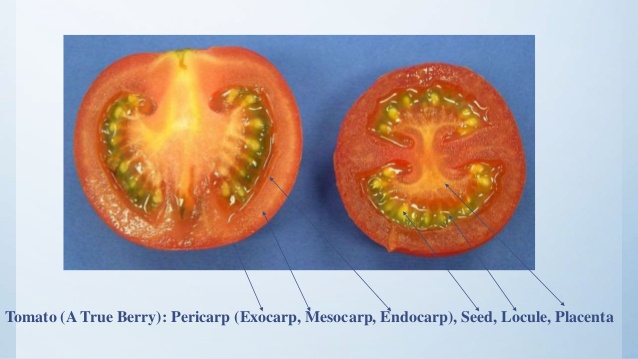 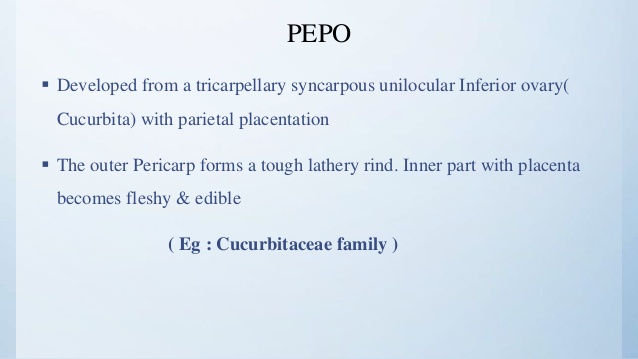 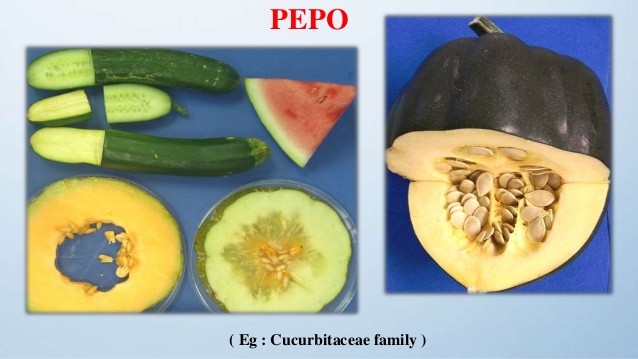 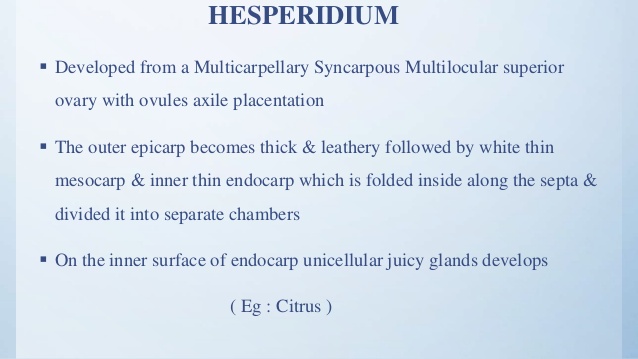 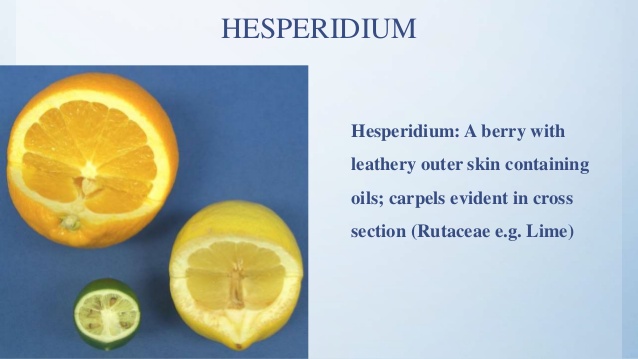 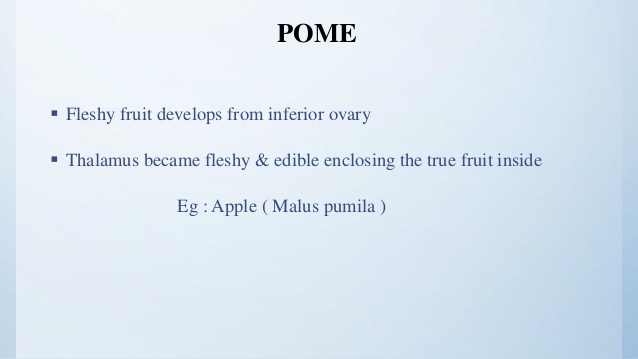 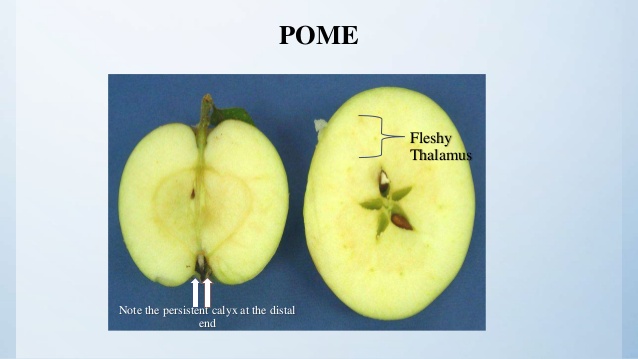 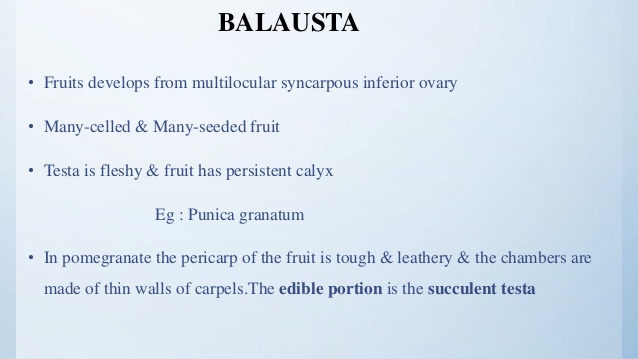 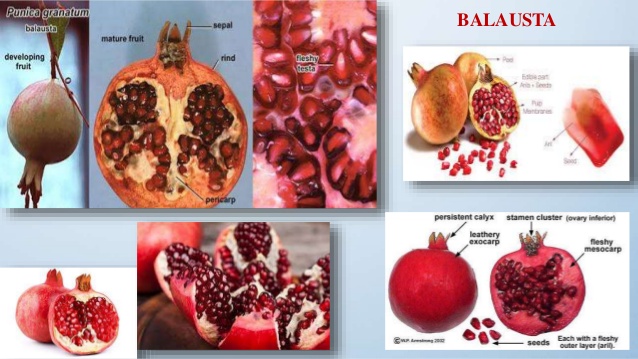 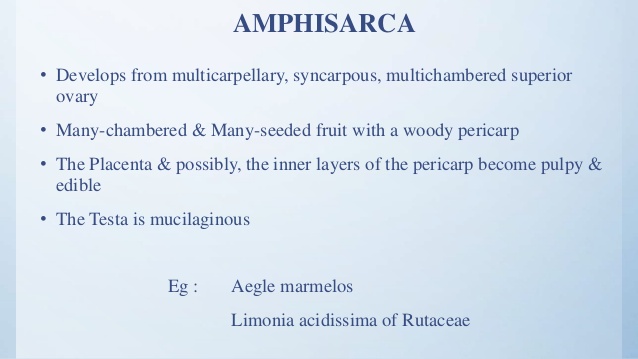 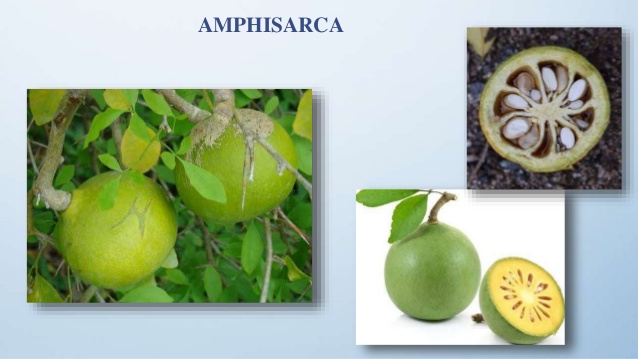 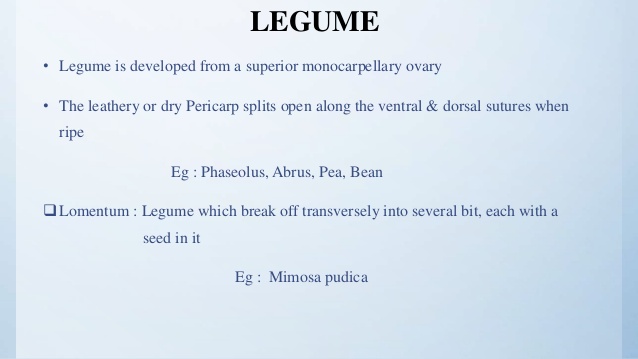 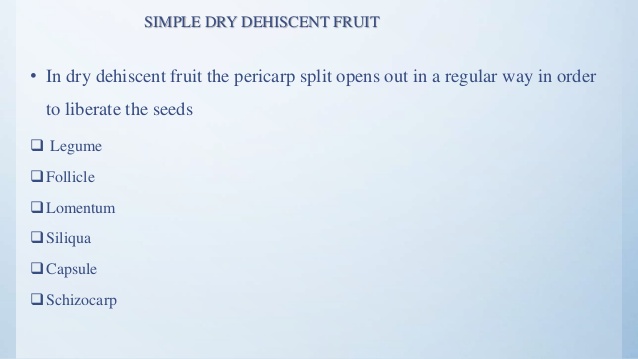 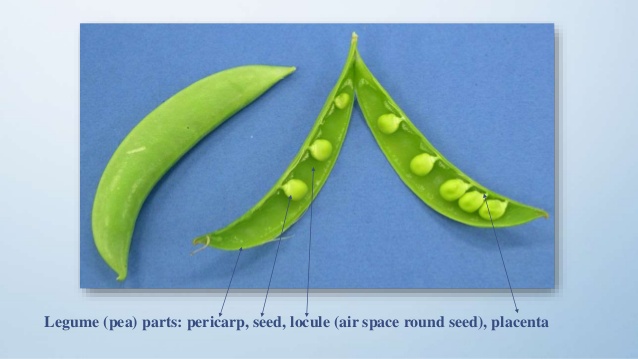 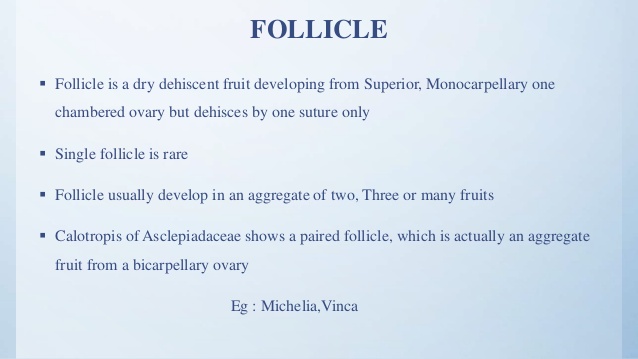 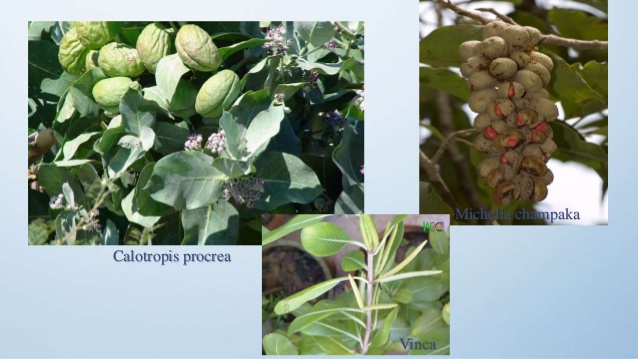 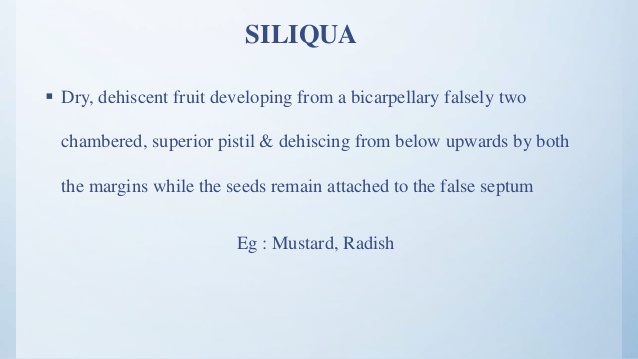 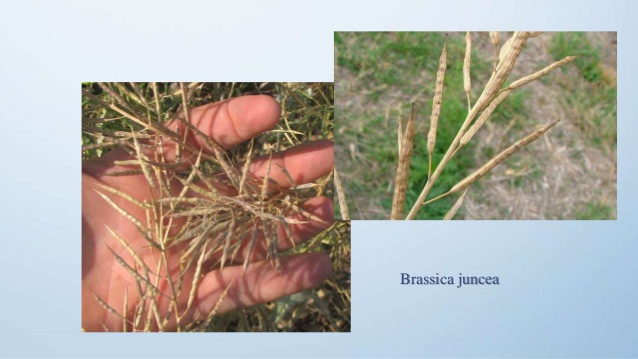 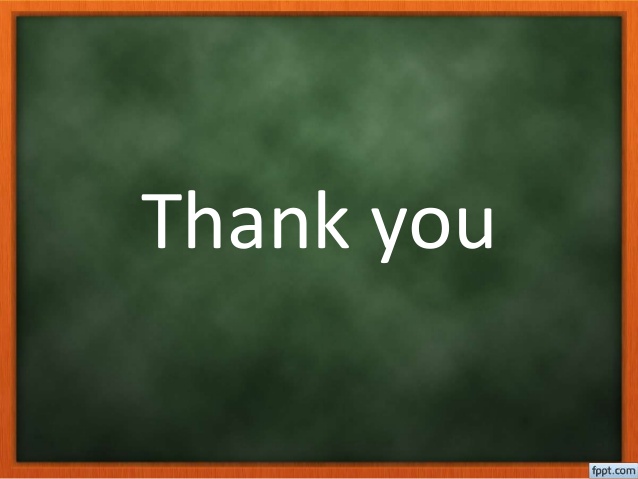